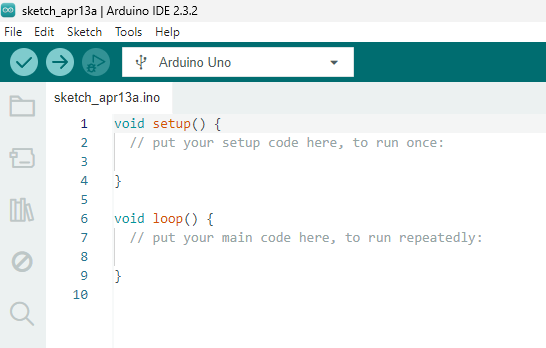 How to Install Arduino IDE & Libraries (Module 4A)
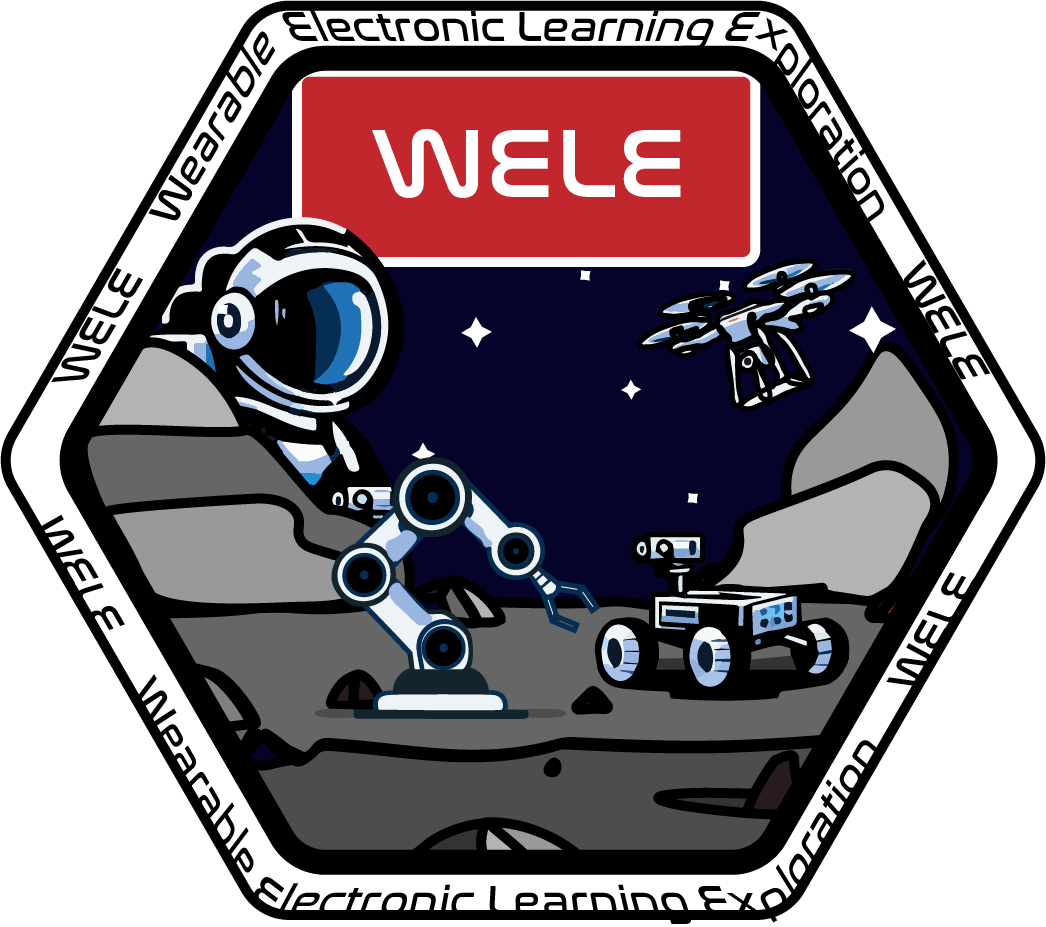 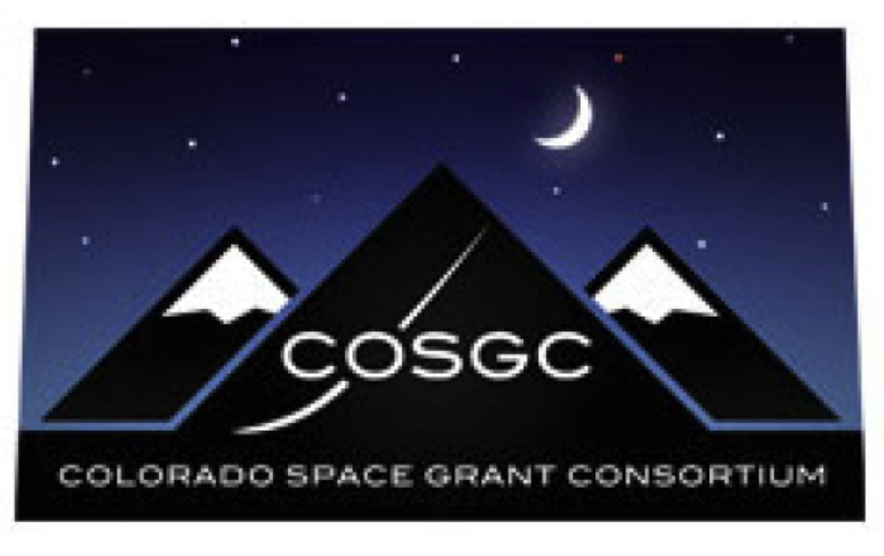 Overview
This module explains how to install the Arduino IDE on a Windows machine and how to add the libraries you’ll need as you program your glove and other Arduino-based projects. While there are plenty of YouTube videos and online resources available, we believe our guide is especially beginner-friendly.
2
(Windows OS) Download and Installing Arduino IDE
(Section 1.0)
3
(Windows OS) Download and Installing Arduino IDE
Go to https://www.arduino.cc/en/software
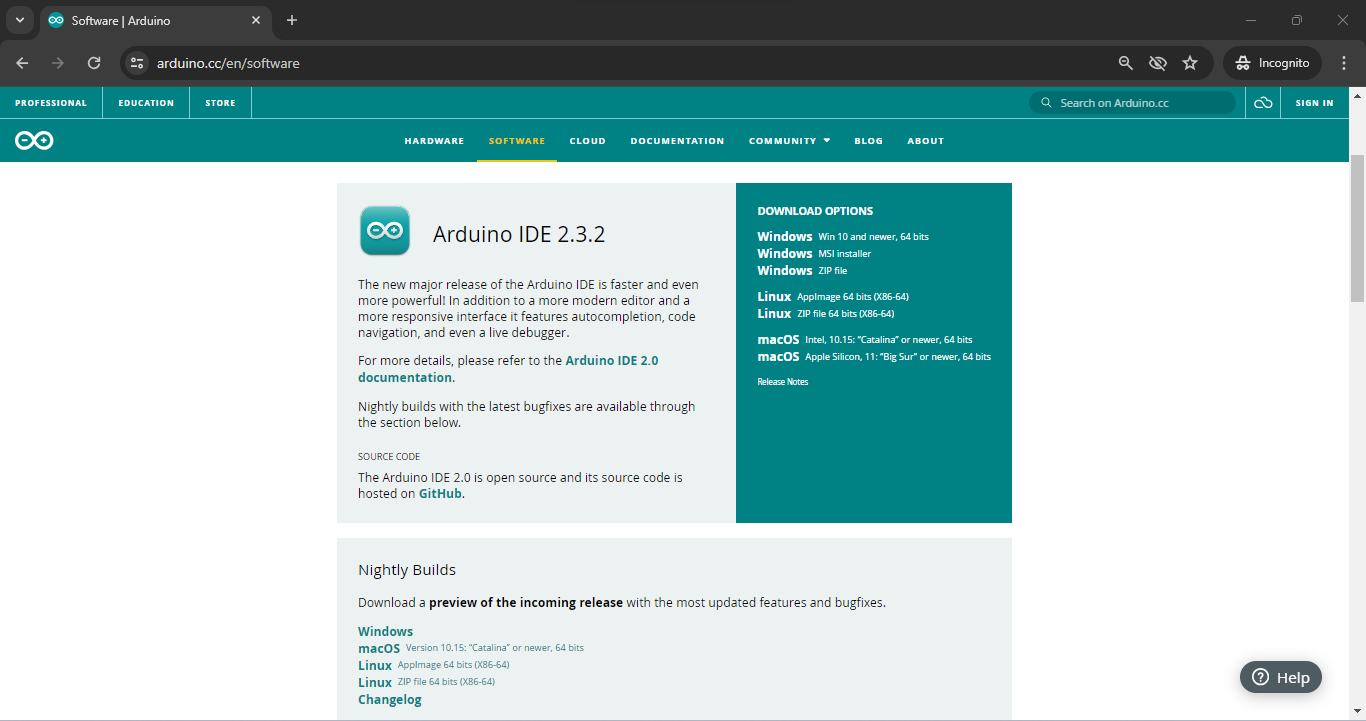 4
(Windows OS) Download and Installing Arduino IDE
Step 1: Click JUST DOWNLOAD
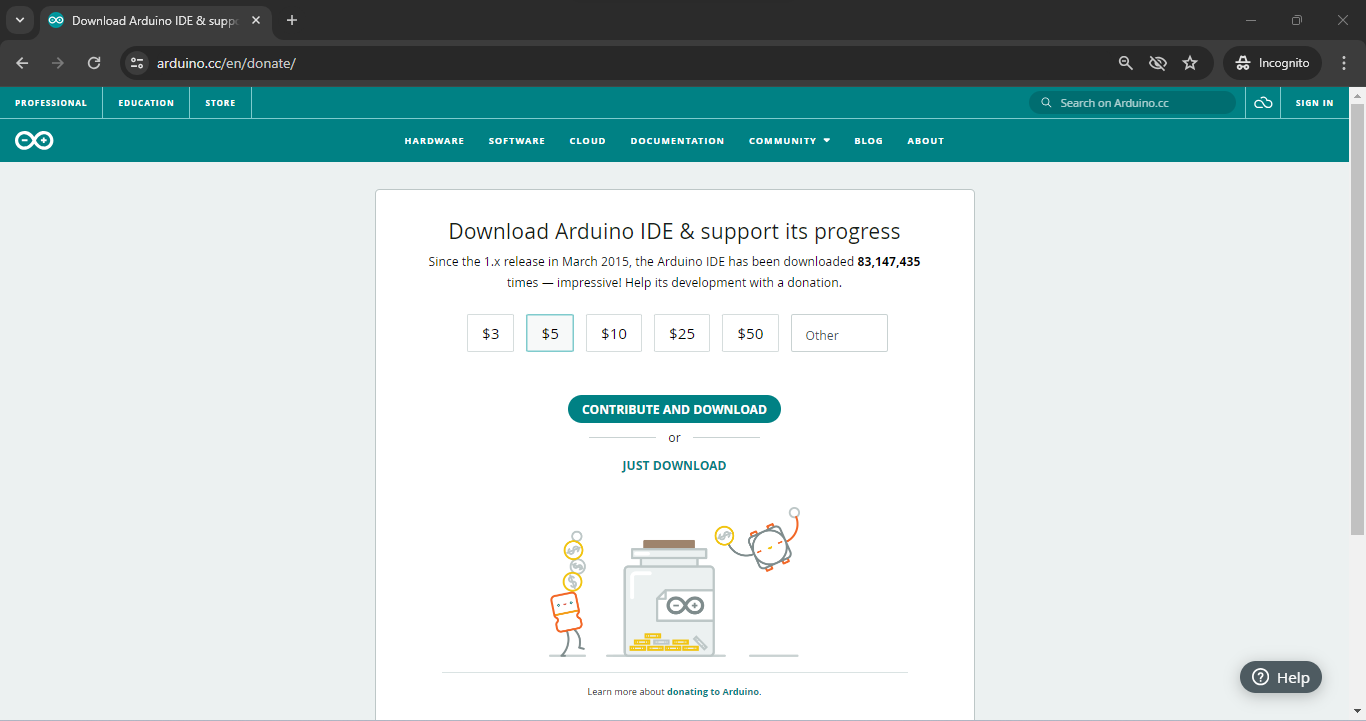 5
(Windows OS) Download and Installing Arduino IDE
Step 2: Open File Explorer  Go to downloads  Double click to install the file
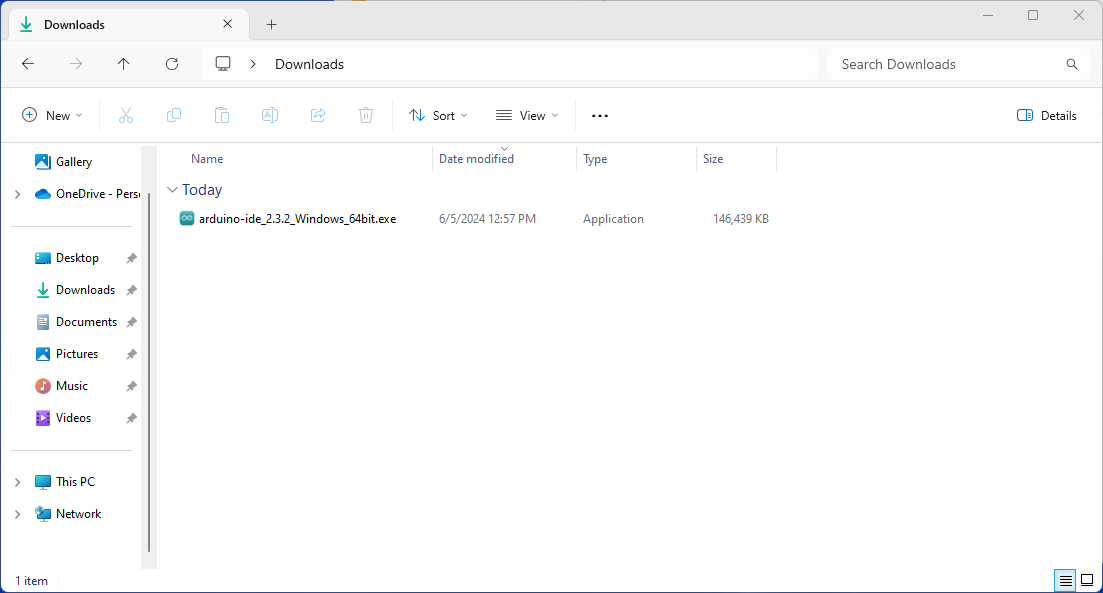 6
(Windows OS) Download and Installing Arduino IDE
Step 3: Click I Agree
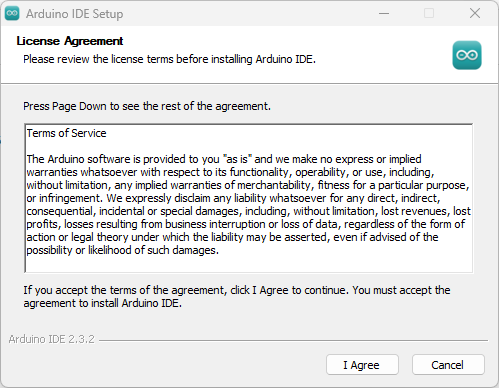 7
(Windows OS) Download and Installing Arduino IDE
Step 4: Select Only for me  Click next
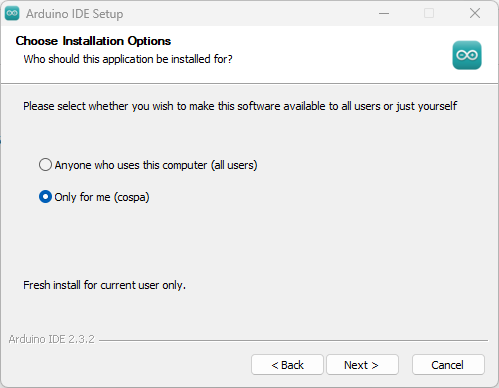 8
(Windows OS) Download and Installing Arduino IDE
Step 5: Click install
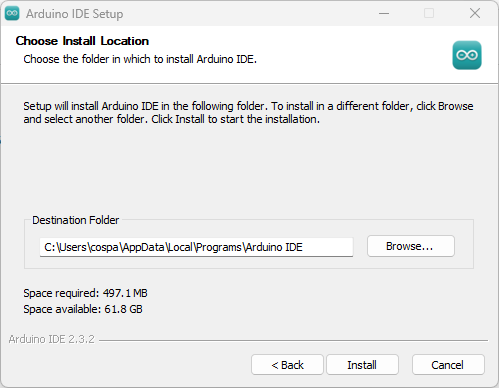 9
(Windows OS) Download and Installing Arduino IDE
Step 6 Click Finish
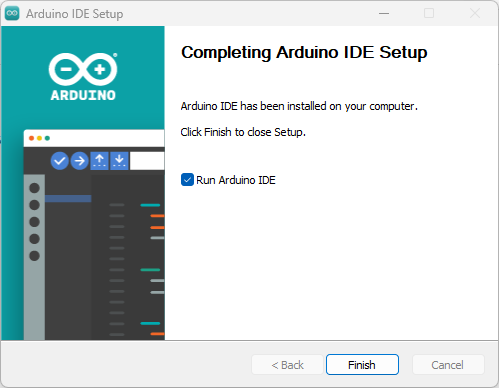 10
Arduino IDE Overview
(Section 1.0)
11
Arduino IDE interface
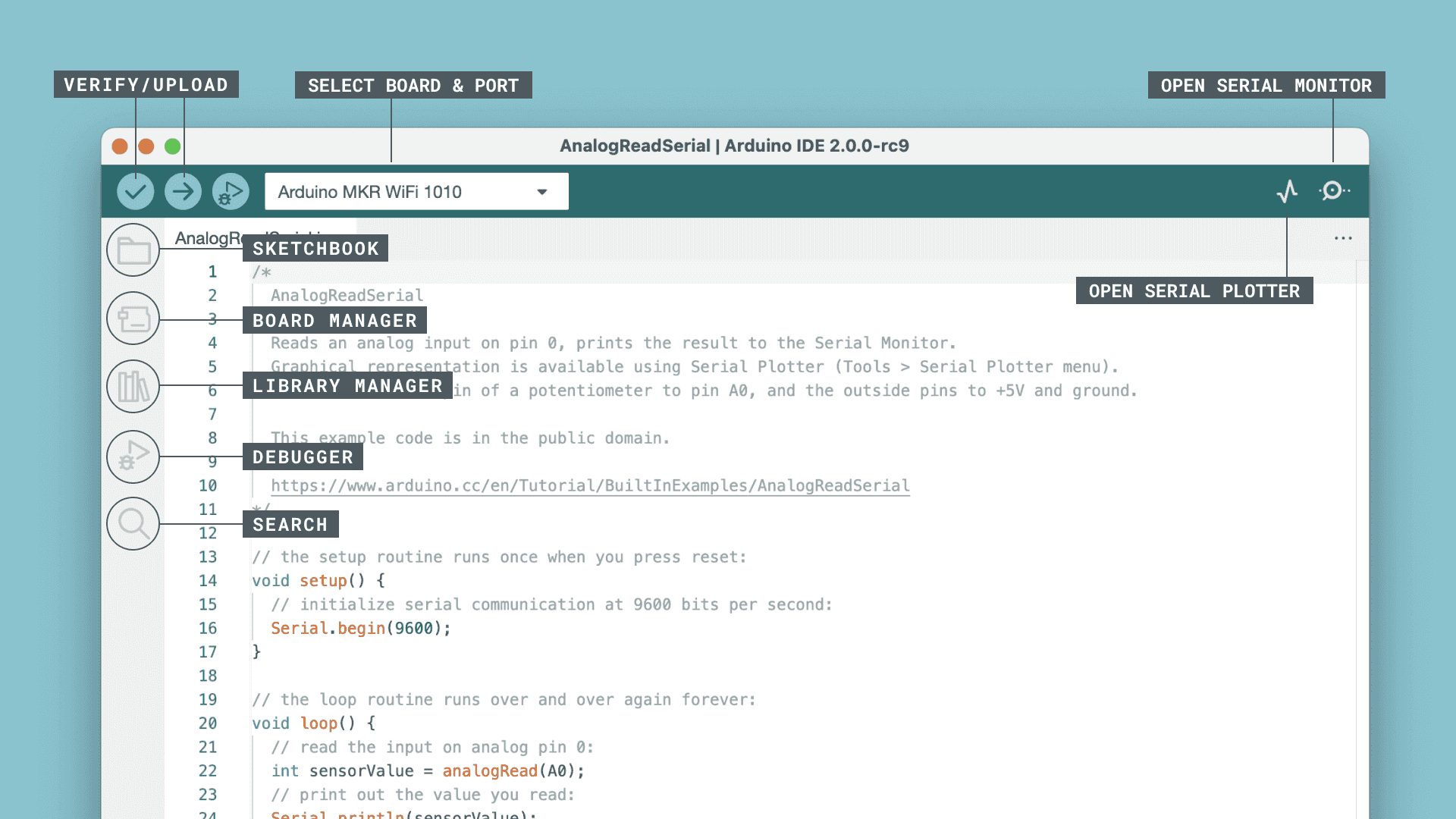 Verify / Upload - compile and upload your code to your Arduino Board.
Select Board & Port - detected Arduino boards automatically show up here, along with the port number.
Sketchbook - here you will find all of your sketches locally stored on your computer. Additionally, you can sync with the Arduino Cloud, and also obtain your sketches from the online environment.
Boards Manager - browse through Arduino & third party packages that can be installed. For example, using a MKR WiFi 1010 board requires the Arduino SAMD Boards package installed.
Library Manager - browse through thousands of Arduino libraries, made by Arduino & its community.
Debugger - test and debug programs in real time.
Search - search for keywords in your code.
Open Serial Monitor - opens the Serial Monitor tool, as a new tab in the console.
https://docs.arduino.cc/software/ide-v2/tutorials/getting-started-ide-v2/
12
(Windows OS) Getting Started:  Adding Adafruit board index to Arduino IDE
(Section 2.0)
13
(Windows OS) Adding Adafruit Board Index
Step 1: Click File  Select Preferences
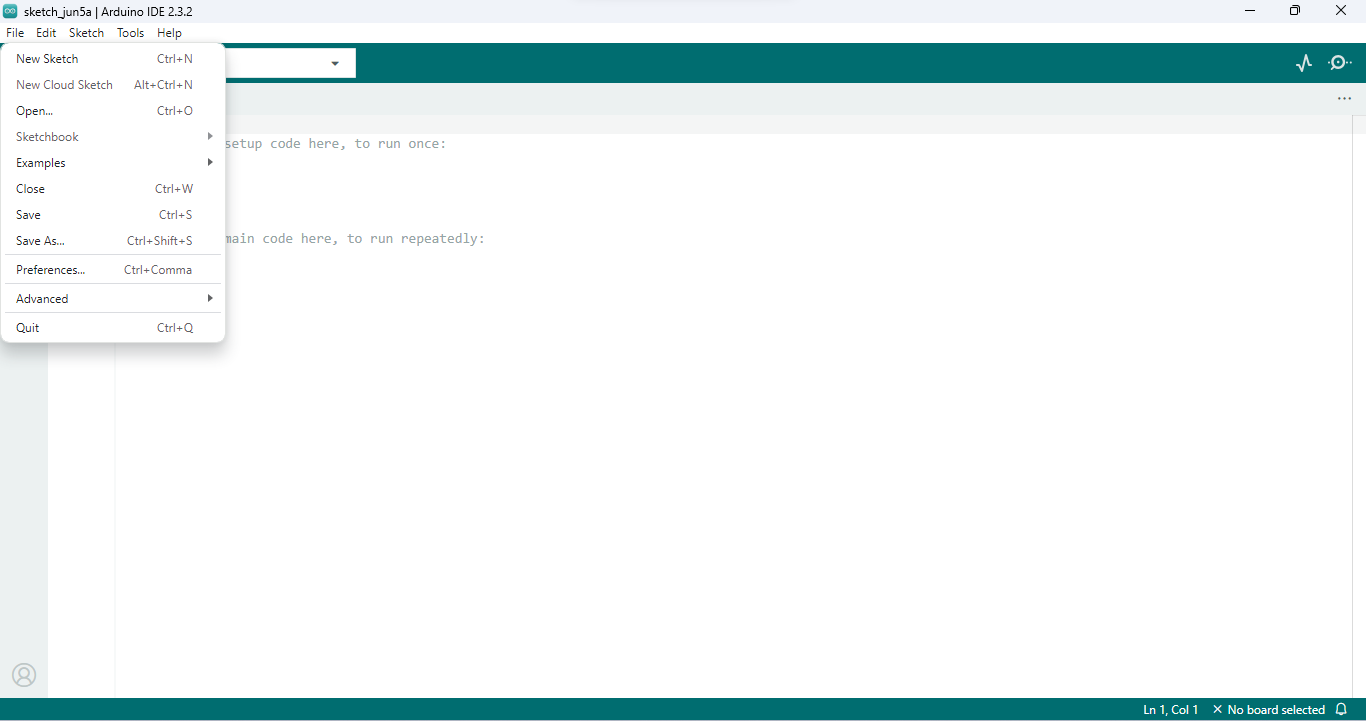 14
(Windows OS) Adding Adafruit Board Index
Step 2: Paste this link: https://adafruit.github.io/arduino-board-index/package_adafruit_index.json  Click OK  Restart the Arduino IDE
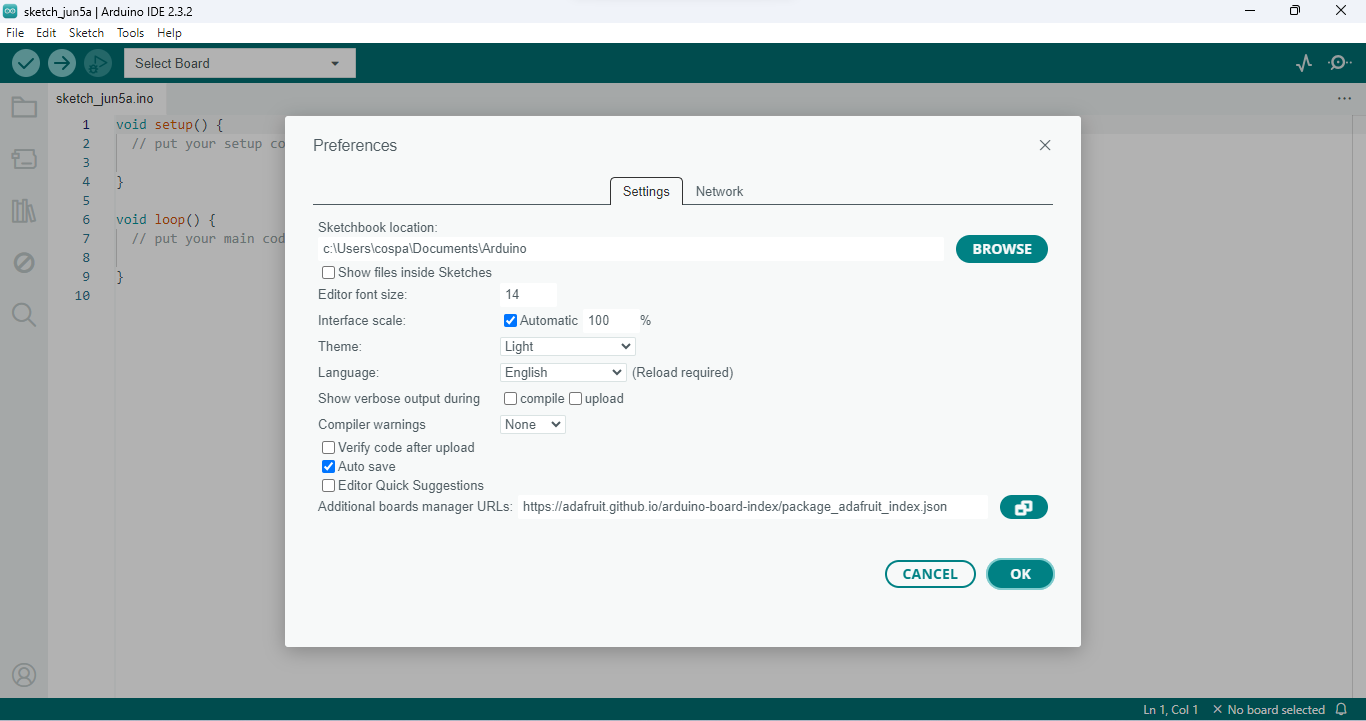 15
(Windows OS) Adding Adafruit Board Index
Step 3: Open the Boards Manager option from Tools  Board menu and install 'Adafruit nRF52' by Adafruit
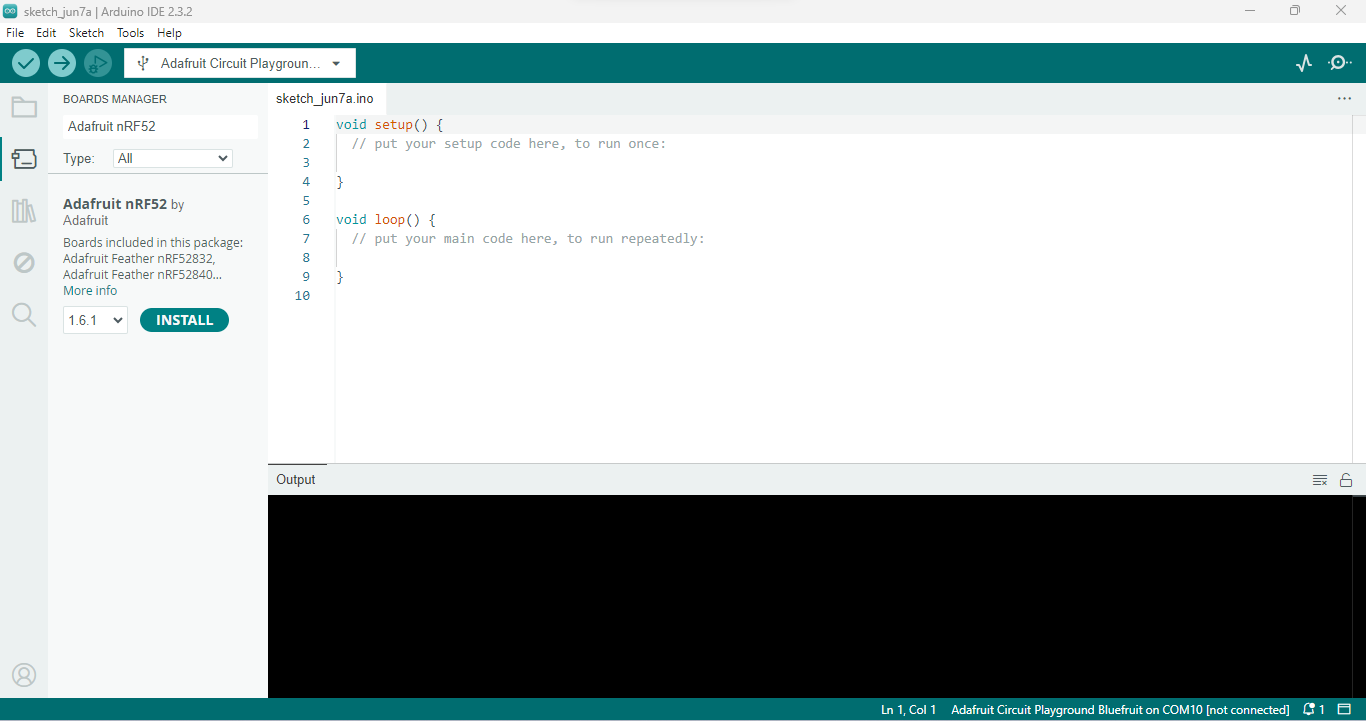 16
(Windows OS) Installing Adafruit Circuit Playground Library
(Section 3.0)
17
(Windows OS) Installing Adafruit Circuit Playground Library
Step 1: Open the Library Manager search for "Adafruit circuit playground“  Select Install
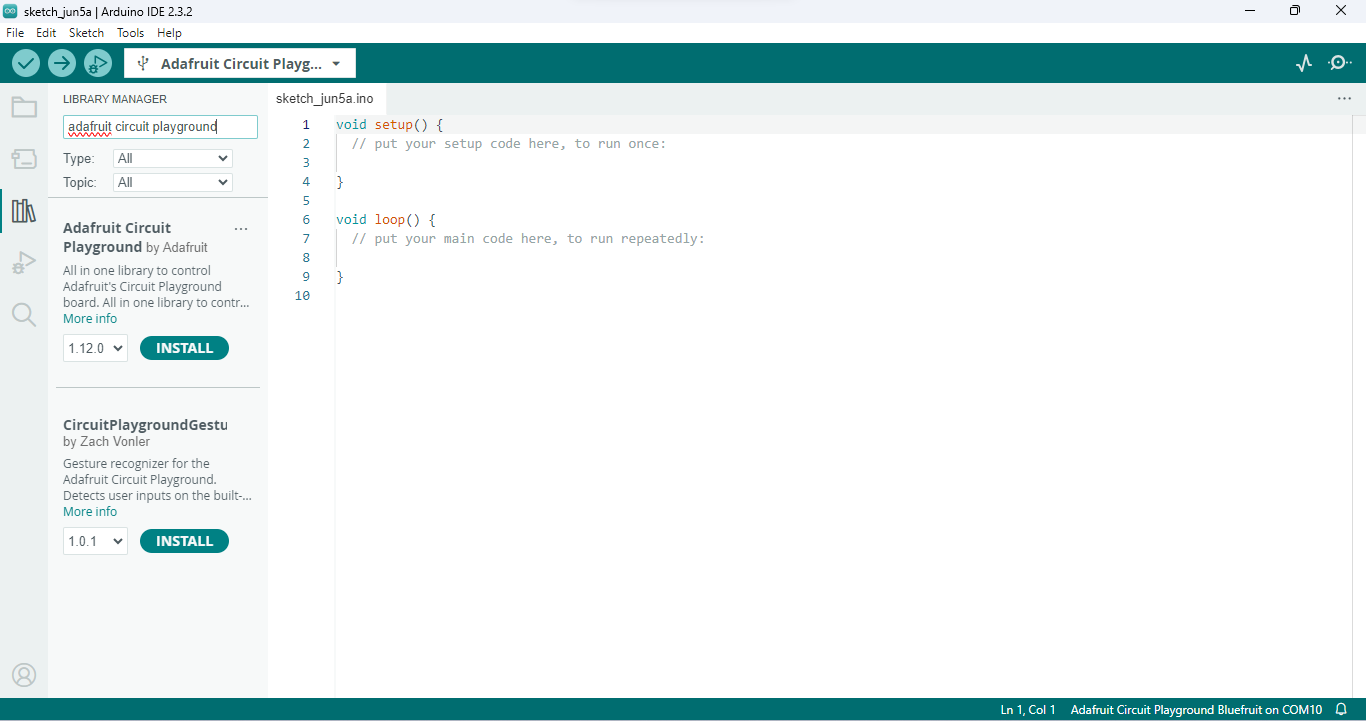 18
(Windows OS) Installing Adafruit Circuit Playground Library
Step 2: Click INSTALL ALL
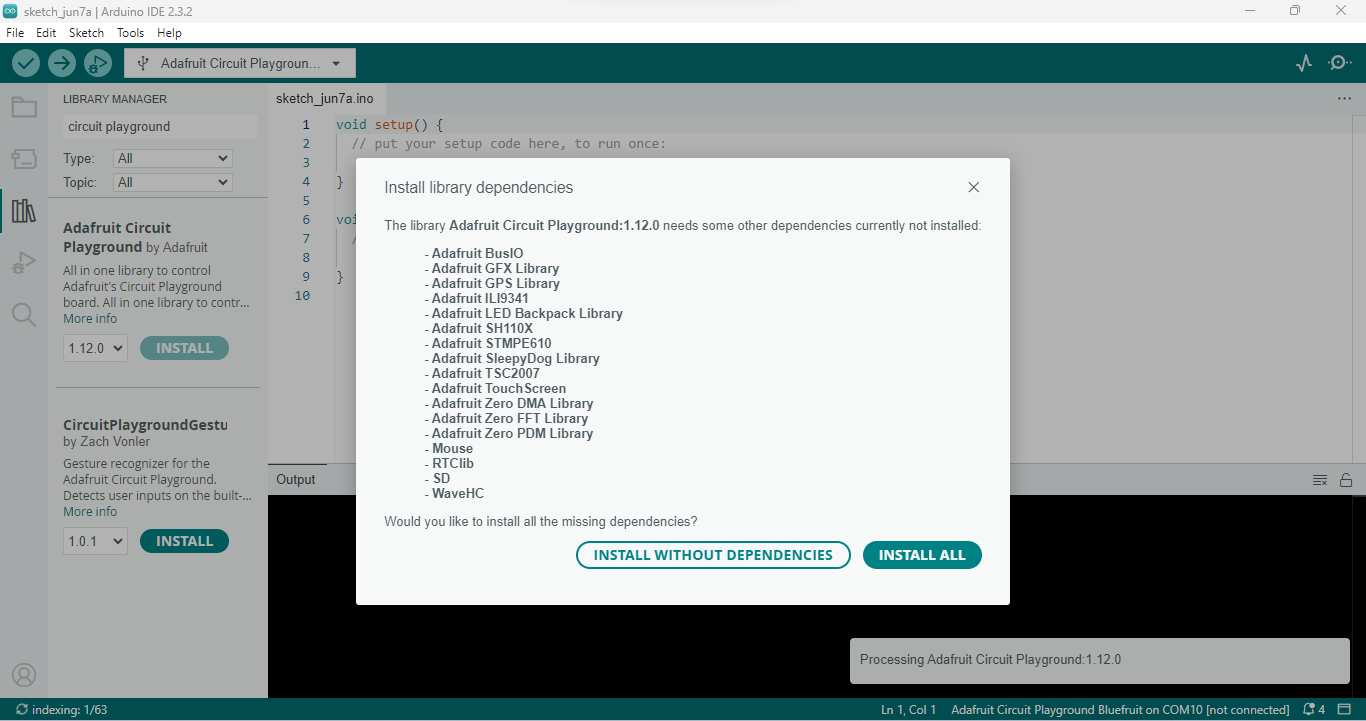 19
(Windows OS) Demo Code and Exploring the CPB
(Section 4.0)
20
(Windows OS) Demo Code and Exploring the CPB
Step 1: Connect CPB to your computer via USB cable  Make sure the correct board is selected
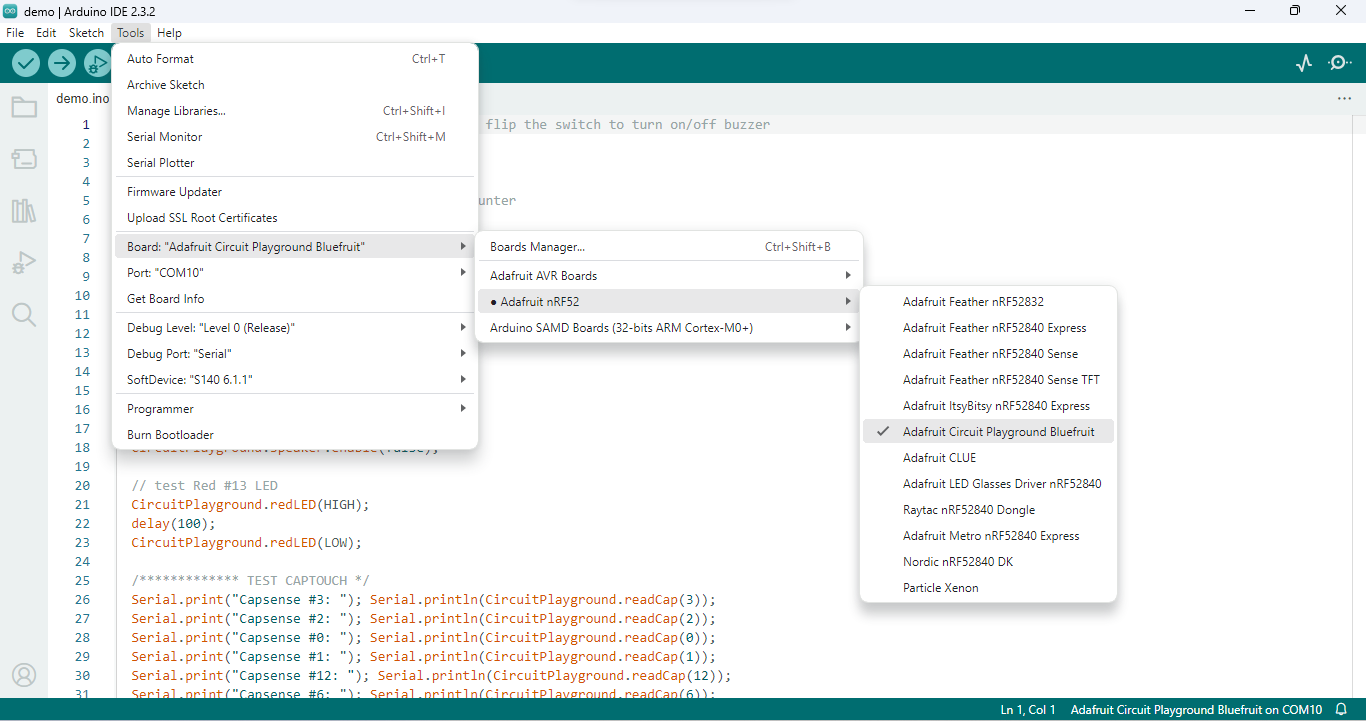 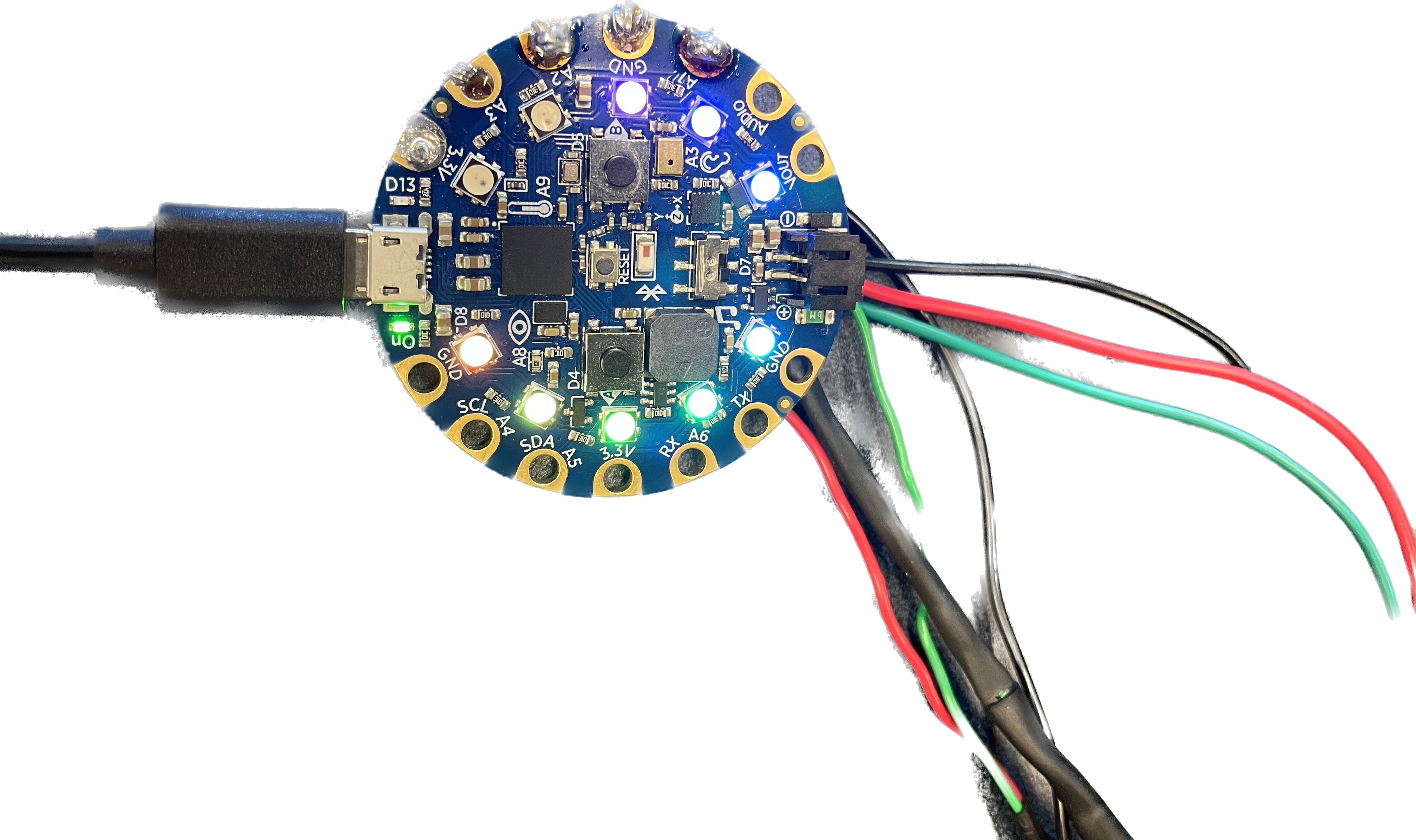 21
(Windows OS) Demo Code and Exploring the CPB
Step 2: Click File  Examples  Adafruit Circuit Playground  demo
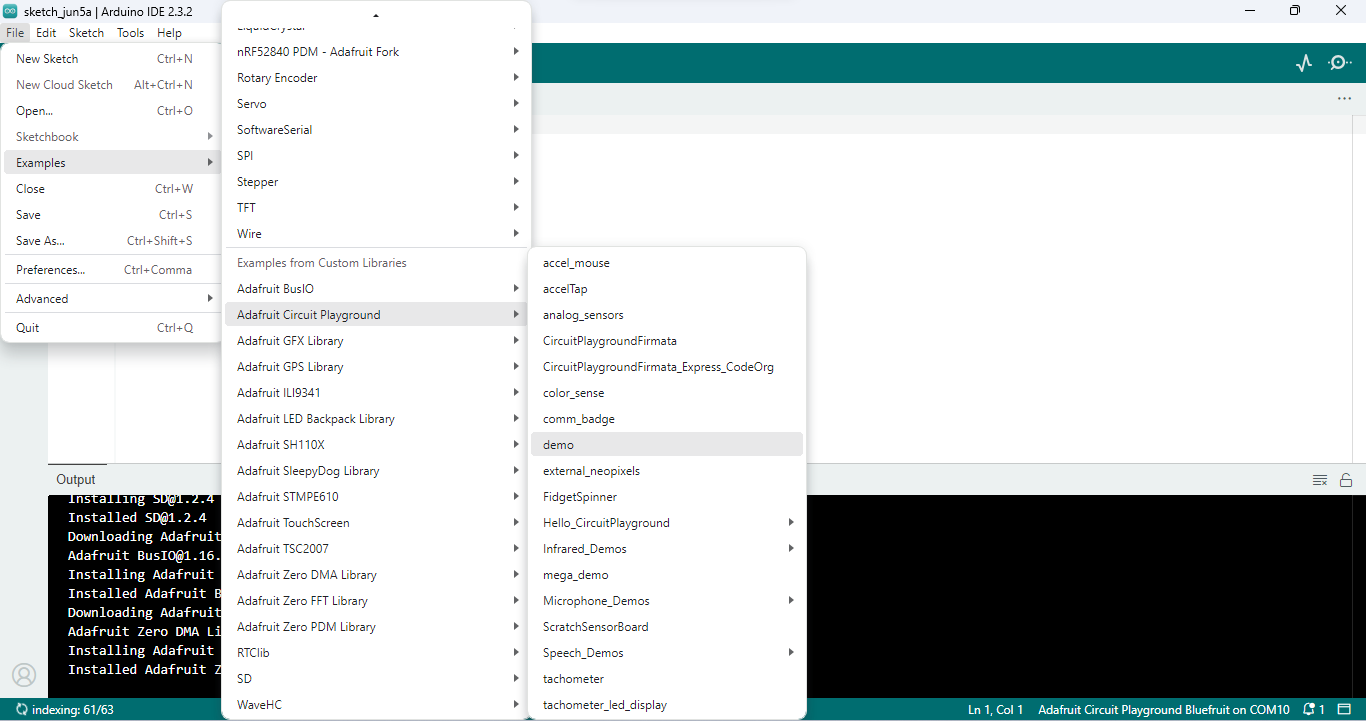 22
(Windows OS) Demo Code and Exploring the CPB
Step 3: Click the Verify button If everything has been set up correctly, there will be some storage information in the output window
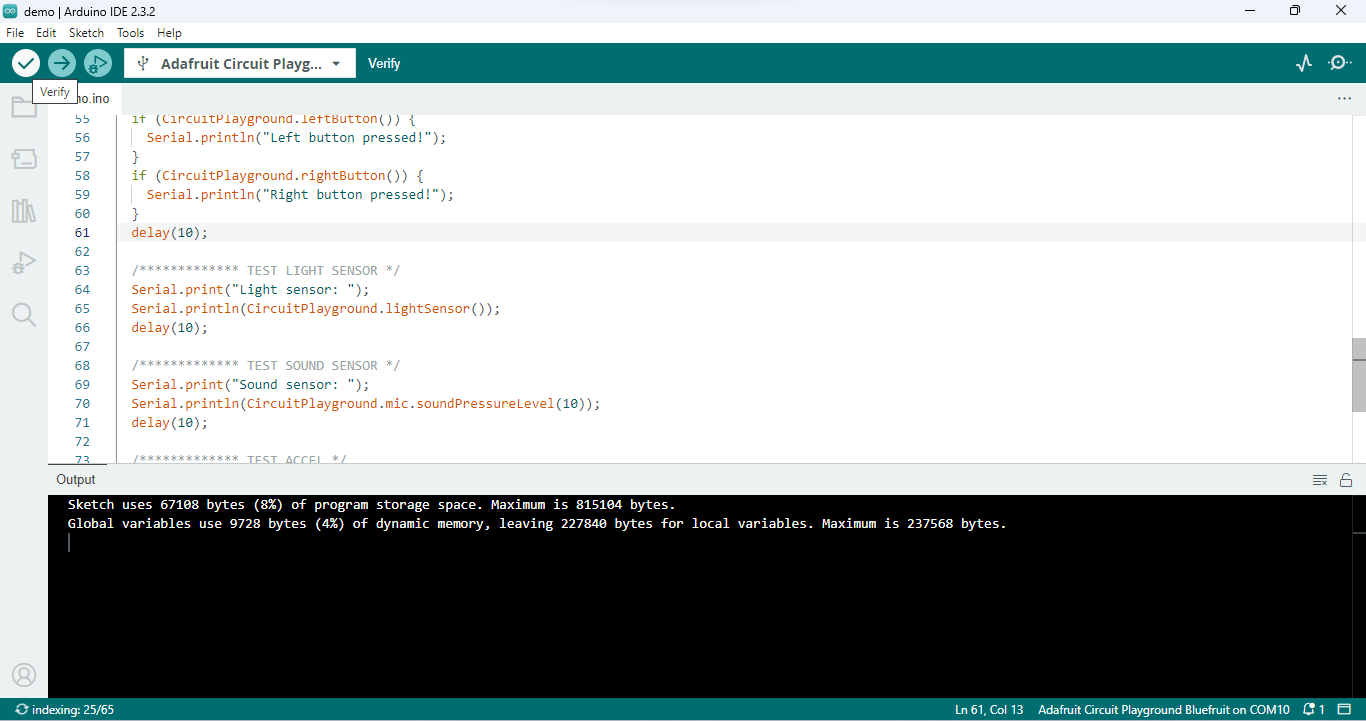 23
(Windows OS) Demo Code and Exploring the CPB
Step 4: Click the upload button  Wait for the upload finish
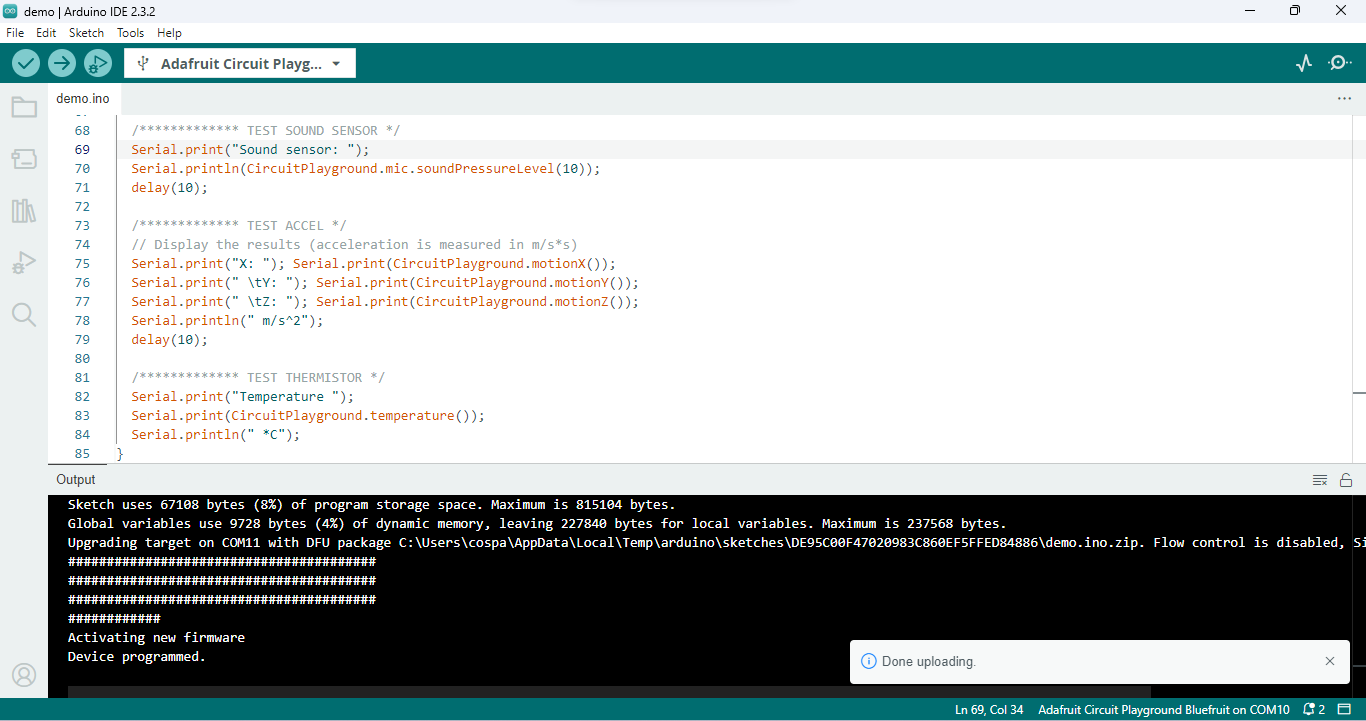 24
(Windows OS) Demo Code and Exploring the CPB
Step 5: Click the Serial monitor at the top right of the window
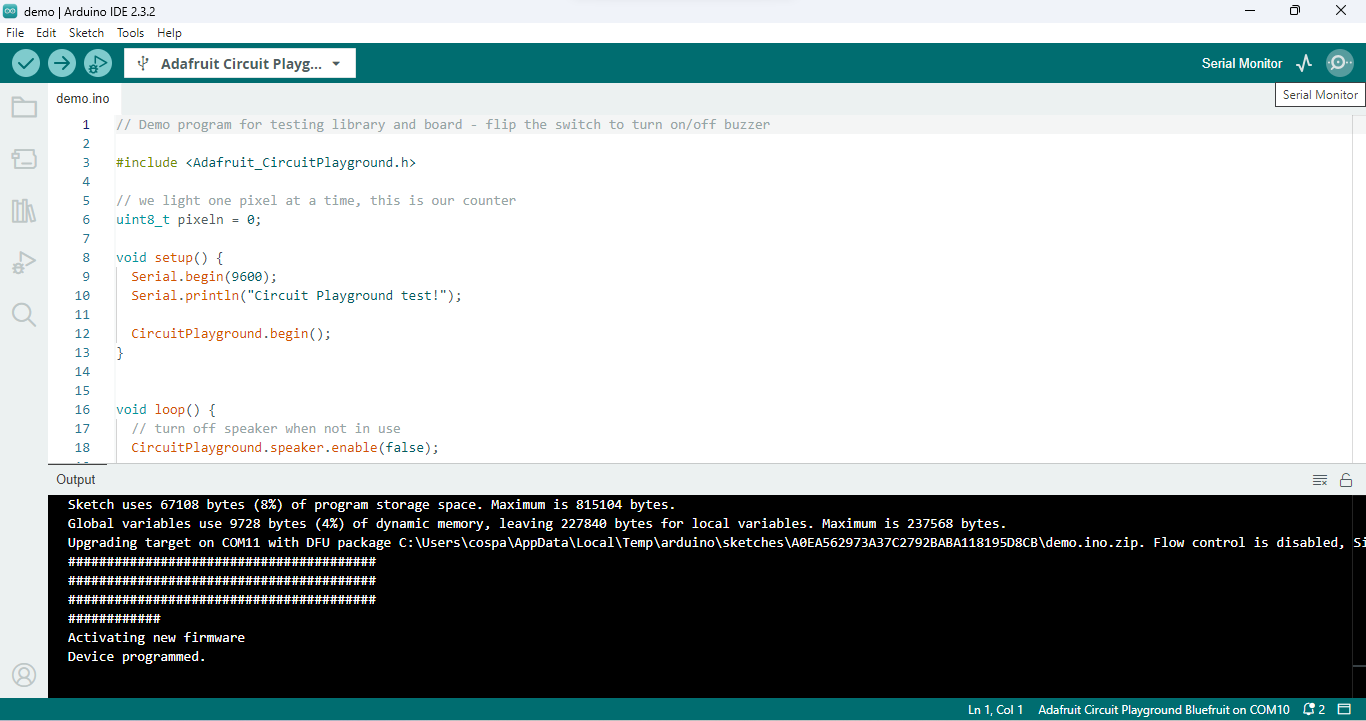 25
(Windows OS) Demo Code and Exploring the CPB
Step 6: Make sure your serial monitor baud rate matches with the code’s   Check output message
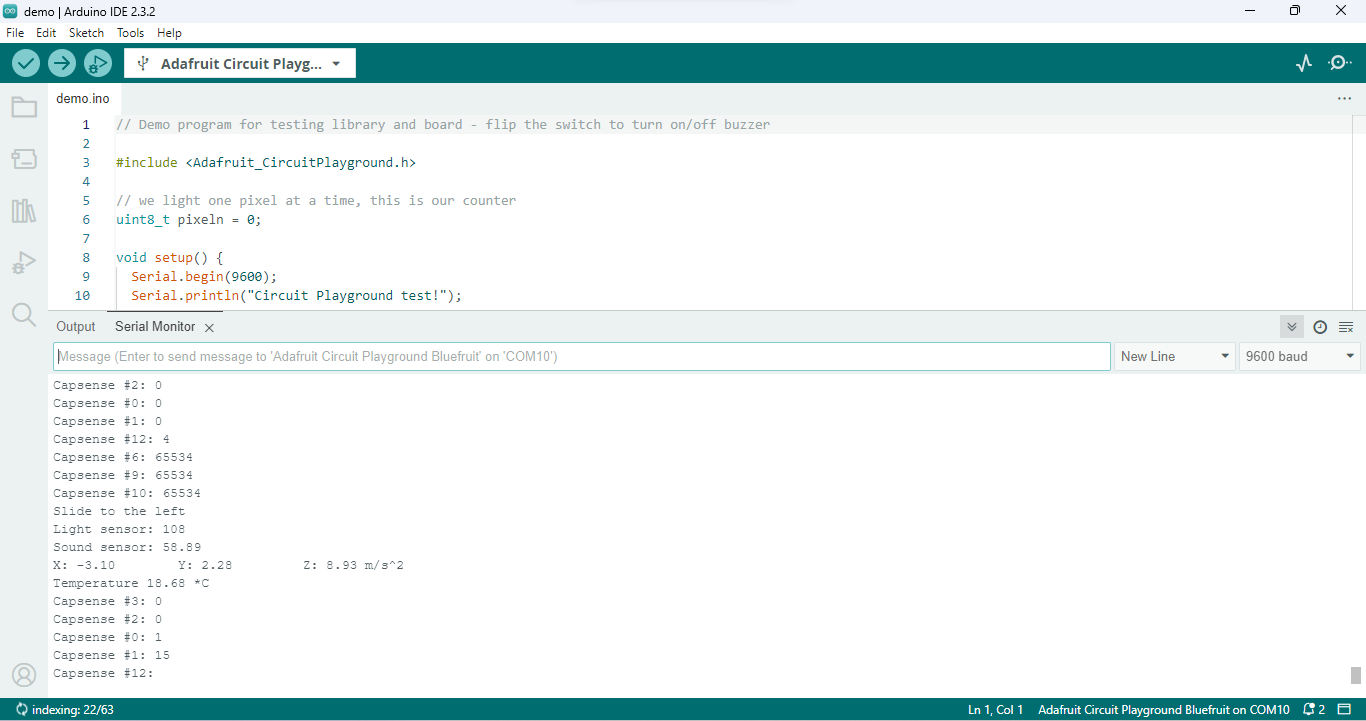 26
Arduino IDE Overview
(Section 1.0)
27
Arduino IDE interface
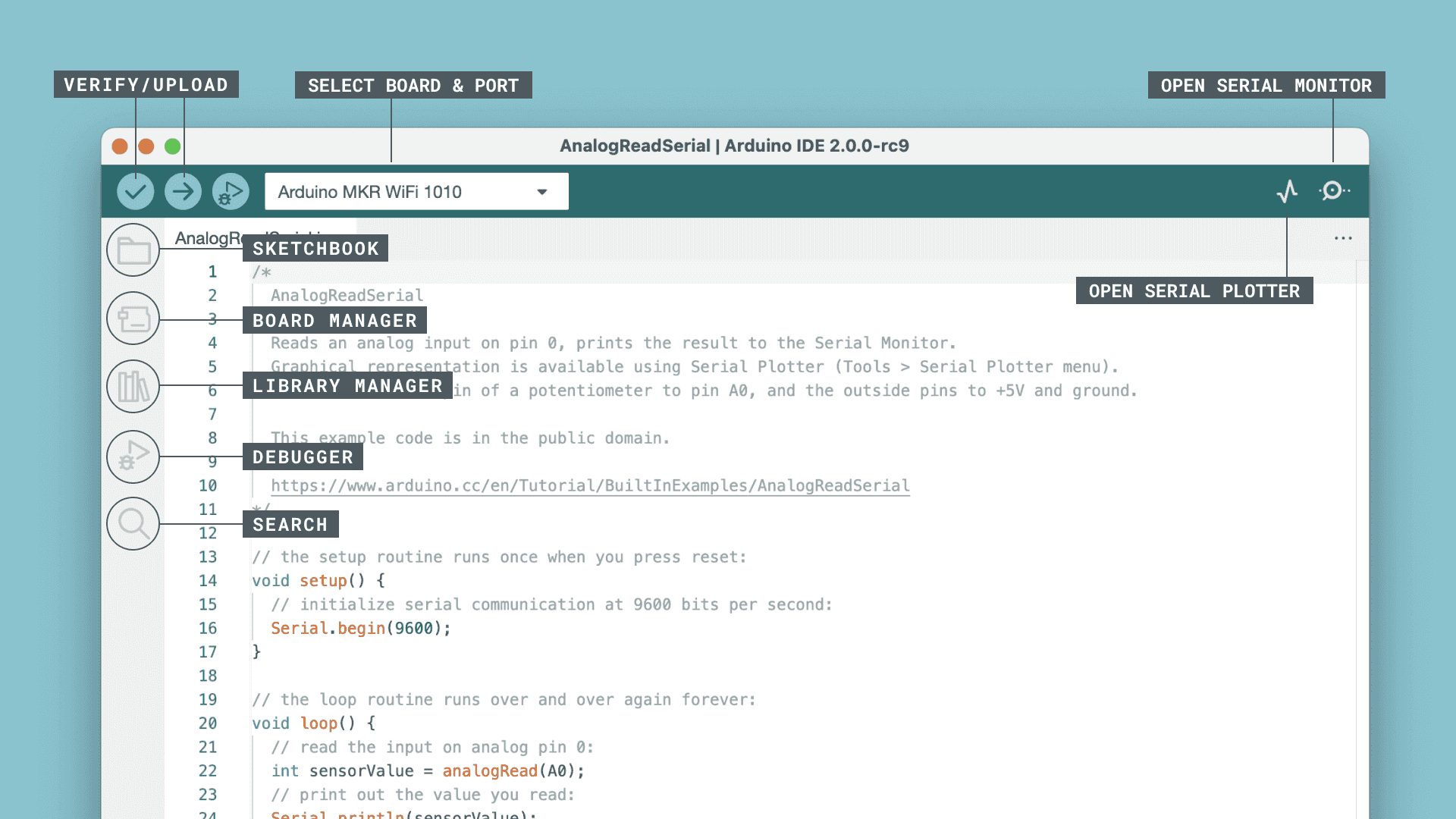 Verify / Upload - compile and upload your code to your Arduino Board.
Select Board & Port - detected Arduino boards automatically show up here, along with the port number.
Sketchbook - here you will find all of your sketches locally stored on your computer. Additionally, you can sync with the Arduino Cloud, and also obtain your sketches from the online environment.
Boards Manager - browse through Arduino & third party packages that can be installed. For example, using a MKR WiFi 1010 board requires the Arduino SAMD Boards package installed.
Library Manager - browse through thousands of Arduino libraries, made by Arduino & its community.
Debugger - test and debug programs in real time.
Search - search for keywords in your code.
Open Serial Monitor - opens the Serial Monitor tool, as a new tab in the console.
https://docs.arduino.cc/software/ide-v2/tutorials/getting-started-ide-v2/
28
Known Issues
The reading motionX, motionY have their direction flipped from demo code.
If the CPB is connected to the computer and not able to upload code, you can try double clicking the reset button on the CPB.
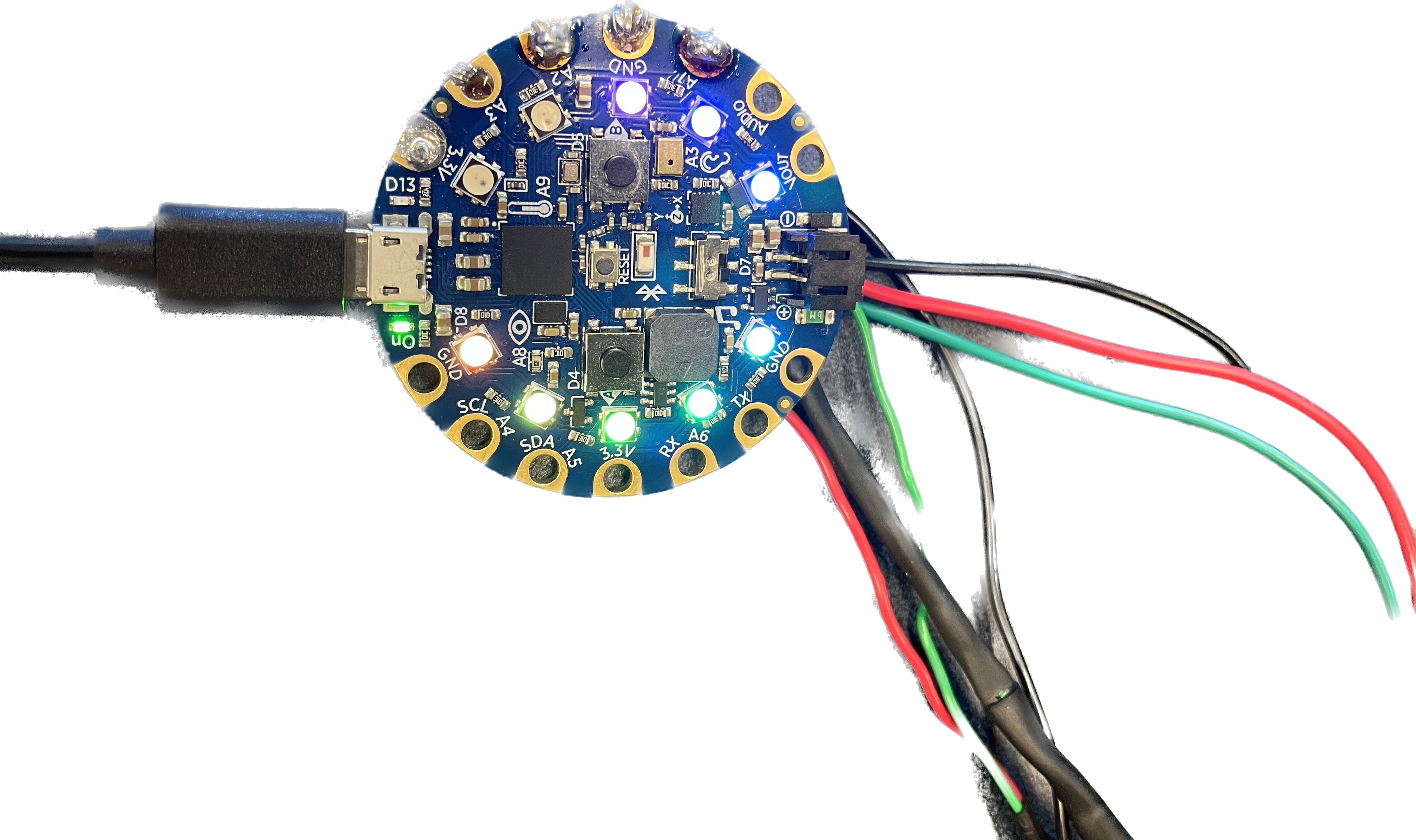 29
Useful links
What is library?https://learn.adafruit.com/adafruit-all-about-arduino-libraries-install-use/arduino-libraries
Instructions setup Adruino IDE and CPB:https://learn.adafruit.com/adafruit-circuit-playground-bluefxxruit/arduino-support-setup
30